郡上市商工会 自社ＰＲ促進・支援事業
商工会員 限定
営業車用マグネット看板の
製作を商工会が補助します
営業車両に貼付けておくことで店舗や会社を手軽に宣伝・ＰＲできる、自社オリジナルの『マグネット看板』を製作しませんか？製作費用を商工会が補助するので、安価に製作ができます。
業務時間外やプライベートの時は簡単に外せるので、生活・営業兼用の車両にもお使いいただけます。この機会にぜひご検討ください。
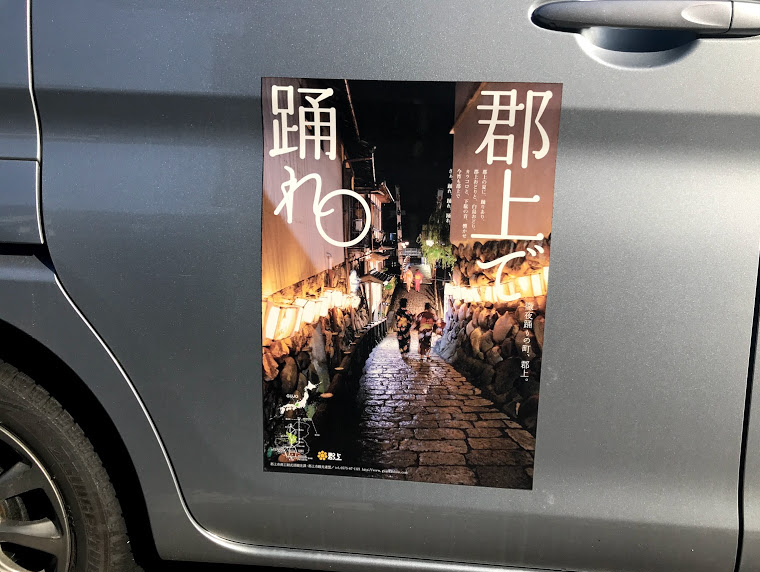 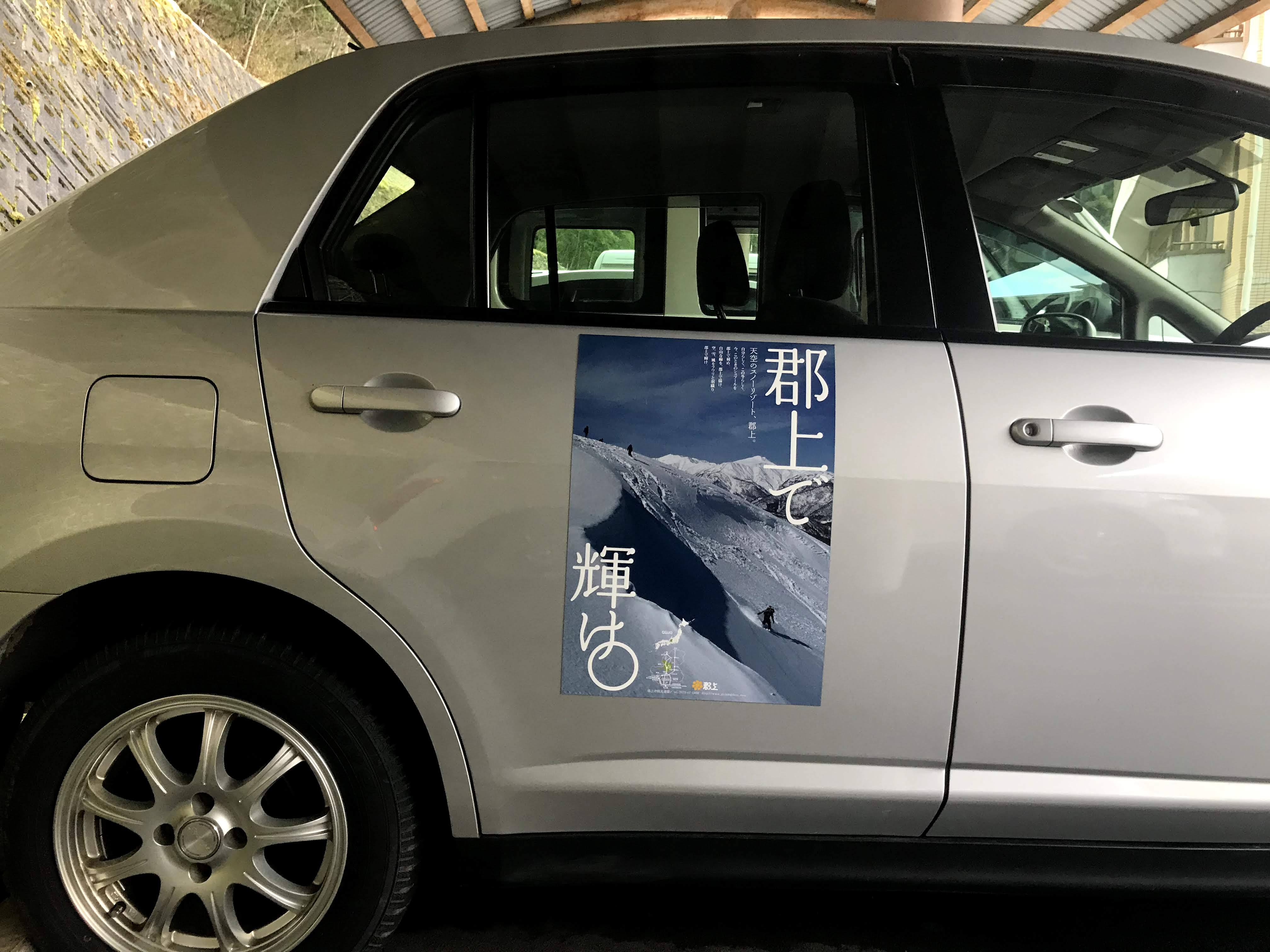 お申込みは裏面へ
営業車用マグネット看板製作お申込み書
製作お申込みの方は以下の欄にご記入いただき、料金を添えて郡上市商工会本所又は出張所窓口へご提出ください。ご注文から納品まで、２～３か月程度かかります。
（1,000円）　　　（2,000円）　　　（3,000円）　　　（4,000円）
貴社のパンフレット・写真等の現物があれば、簡単に製作ができますのでお気軽にご活用ください。
パンフレット等現物・デジタルデータ共に、再デザイン・編集はせず、Ｂ３サイズにトリミングのみ行います。ご了承ください。

デジタルデータで入稿される方は、本会代表メール（gujo@ml.gifushoko.or.jp）宛、タイトル「マグネット看板・㈱○○ ※事業所名を入力」のメールを作成して、入稿データを添付して送付してください。画素数はできる限り精細な画像をお願い致します。

お申込み多数の場合、募集を早期に締め切ることがあります。
お問い合わせ先
郡上市商工会
岐阜県郡上市八幡町島谷130-1郡上市産業プラザ1Ｆ
TEL66-2311　FAX66-2312
担当：和田勝、一二三
募集締切　令和2年3月13日必着